Genes
&
Evolution
Genes & Evolution
The two engines of evolution
Random Mutation 
Non-Random Selection

Mantra – Selection is highly NON-random!
This point is often misunderstood by critics of evolution who ask, “How can the eye (or whatever) have evolved from random mutation alone?”.
Converging Evidence for Evolution
The evidence for modern evolutionary theory comes from many sources, including:
Examination of the resemblance between  genomes of various organisms. (molecular)
The geographic distribution of animals, and plants.
The fossil record (least important…we’re lucky that fossils even occur at all…what a bonus that the fossil record is confirmatory!)
Evolution is Falsifiable
We could find evidence that contradicts the evolutionary time line. (We don’t.)

We could find an organ that is irreducibly complex. (We don’t.)

Falsifiability is a scientific strength (counter-intuitively for some folks)
The “Transitive” Theorem
A=B: 	B=C:		Therefore, A=C

Psychology depends on Biology
There is a biological basis for ALL behaviors, thoughts, and feelings

Biology depends on Evolution

Therefore, Psychology Depends on Evolution
Psychology also depends on the Big Bang, because biology and evolution do, too!
The “Transitive” Theorem
A=B: 	B=C:		Therefore, A=C

Psychology depends on Biology
There is a biological basis for ALL behaviors, thoughts, and feelings

Biology depends on Evolution

Therefore, Psychology Depends on Evolution
Psychology also depends on the Big Bang, because biology and evolution do, too!
“The Genographic Project”
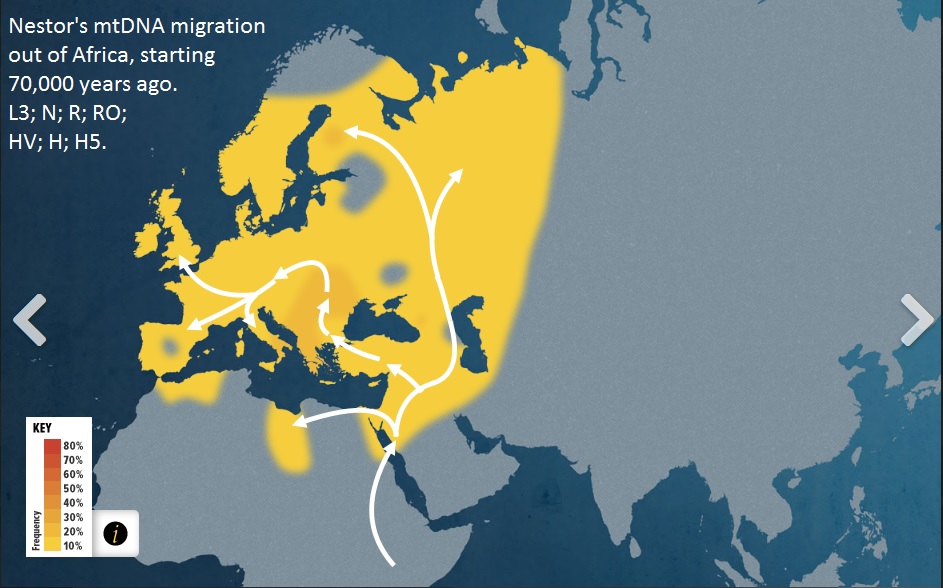 “The Genographic Project”
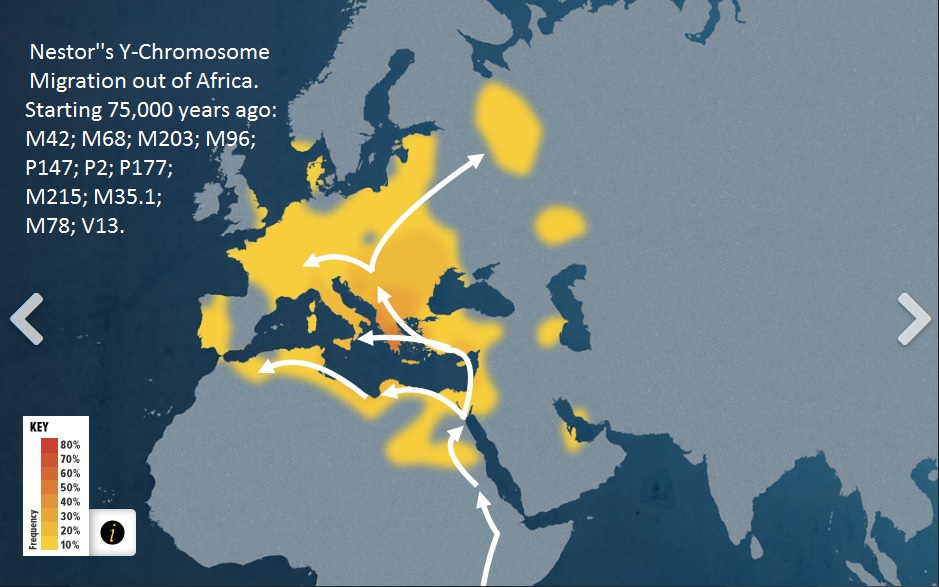 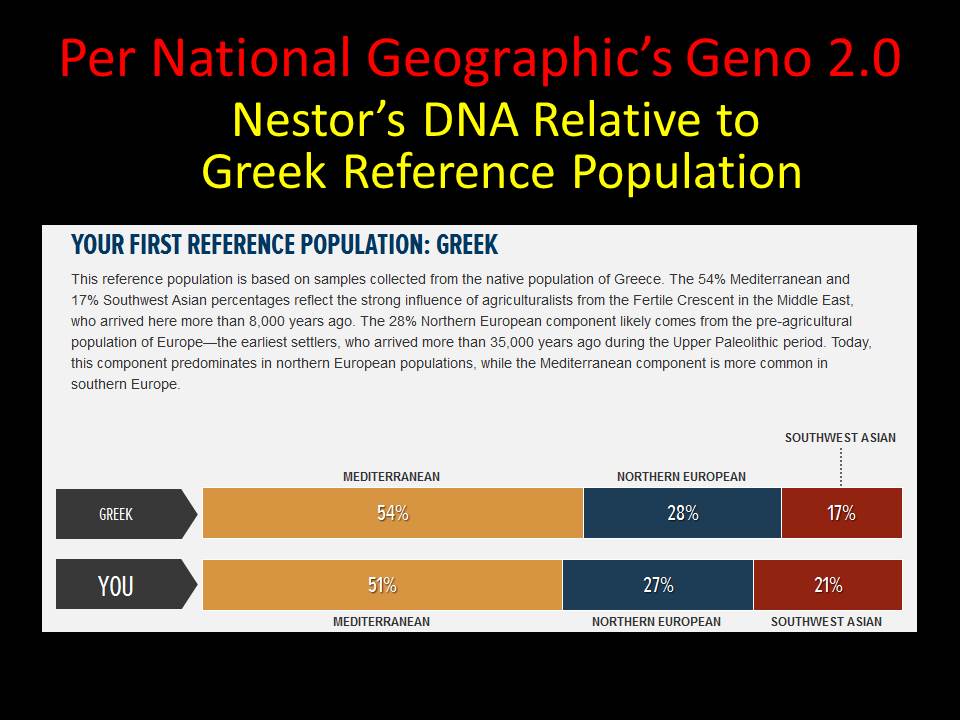 “The Genographic Project”
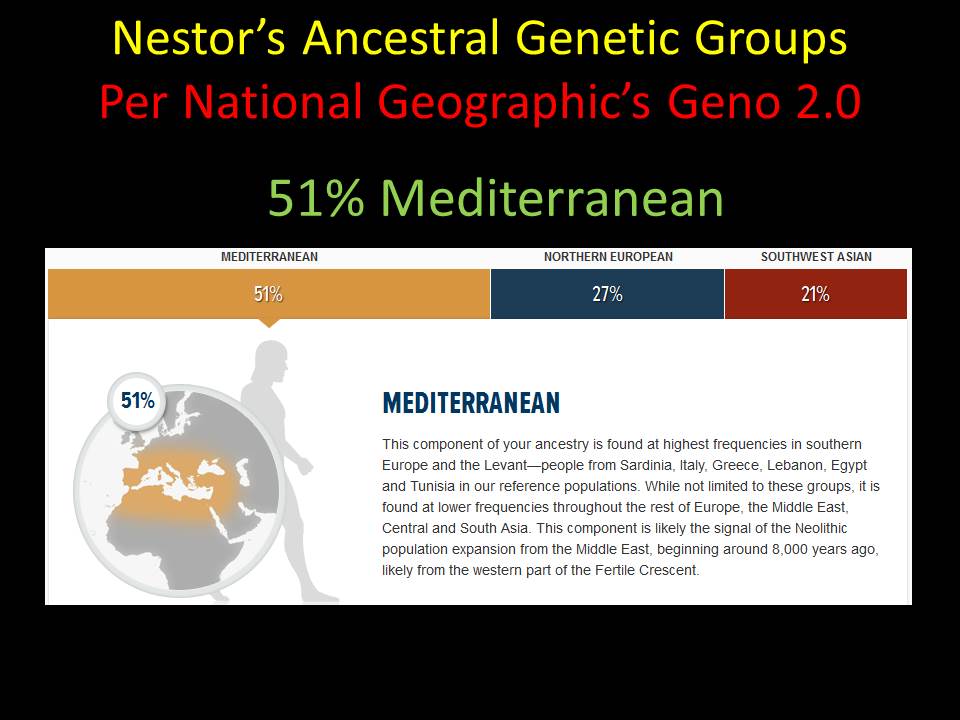 “The Genographic Project”
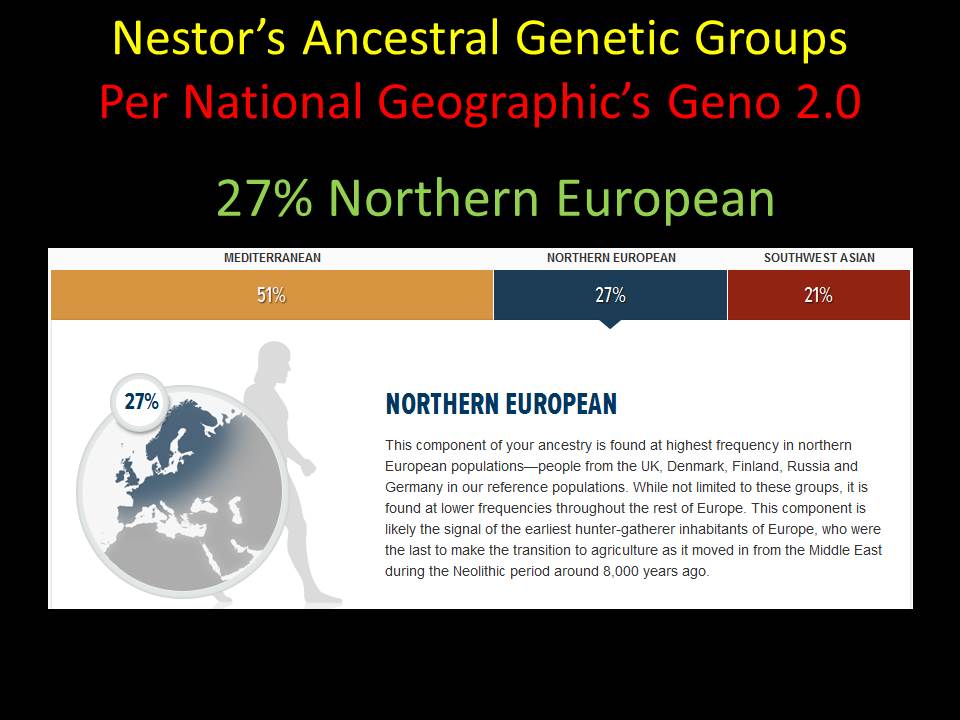 “The Genographic Project”
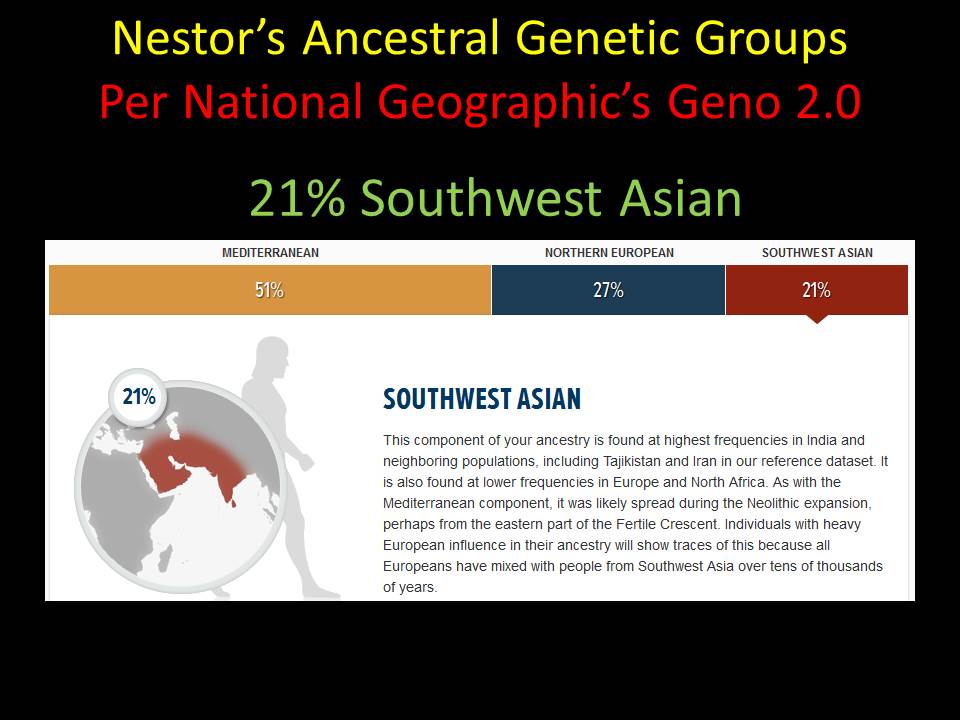 “The Genographic Project”
“The Genographic Project”
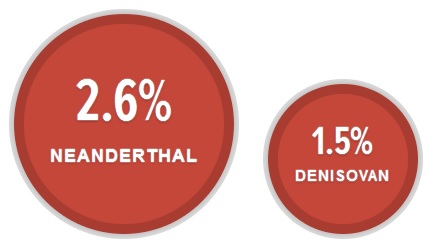 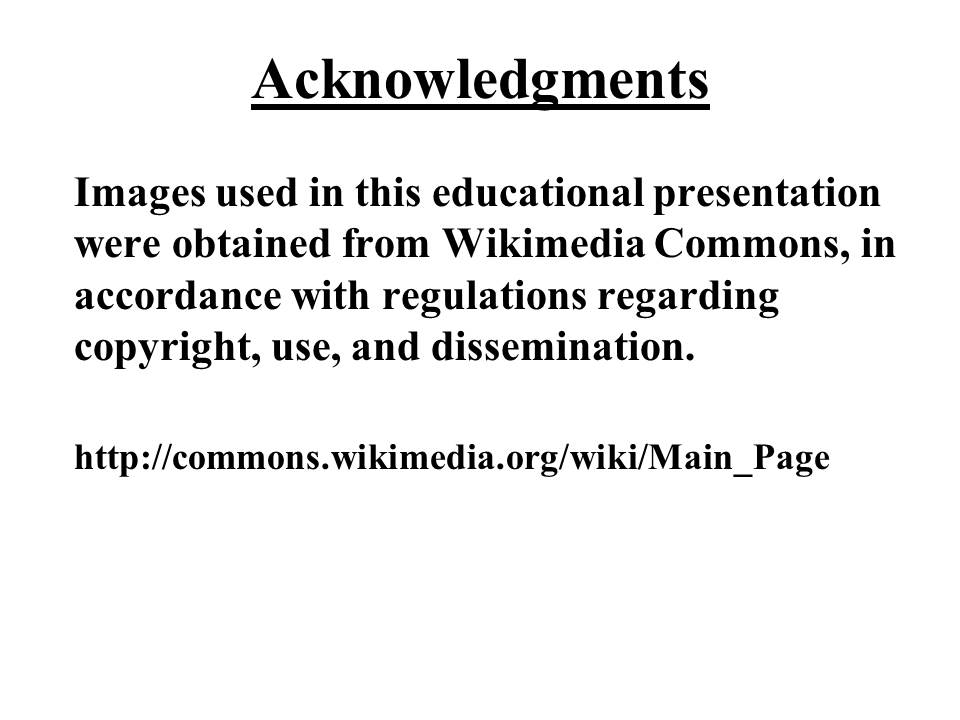